ОГЭ-2022 по математике
Задания, требования
и изменения в сравнении с ОГЭ-2020
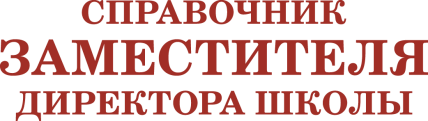 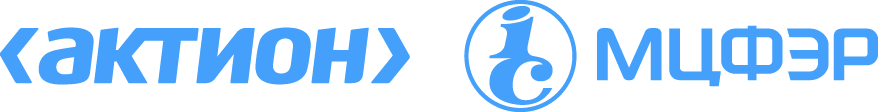 Изменения в КИМ ОГЭ-2022
Объединили задания 8 и 13 на вычисление и преобразование алгебраических выражений 

На одно уменьшилось общее количество заданий

Снизился максимальный первичный балл
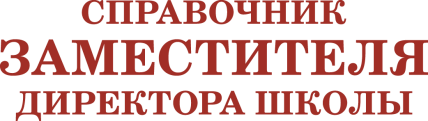 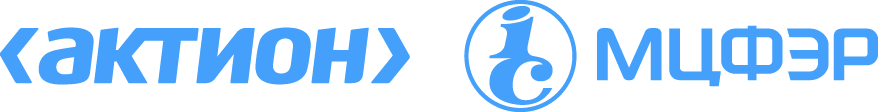 Изменения в КИМ ОГЭ-2022
Заменили задание 12 на работу с последовательностями и прогрессиями. Теперь это задание 14 с практическим содержанием на проверку умения применять знания о последовательностях и прогрессиях в прикладных ситуациях

Поменяли порядок заданий в соответствии с тематикой и сложностью
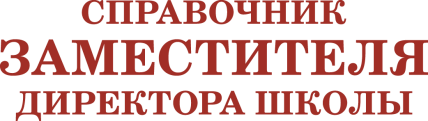 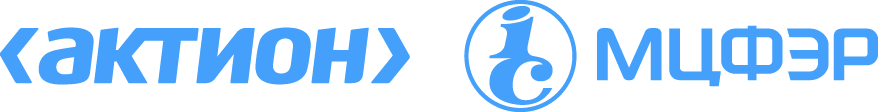 На что обратить внимание
Время 
Дополнительное оборудование
Первичный балл
Содержательные разделы предмета
Задания
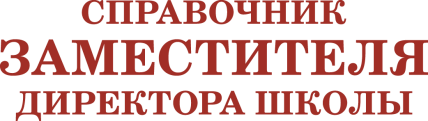 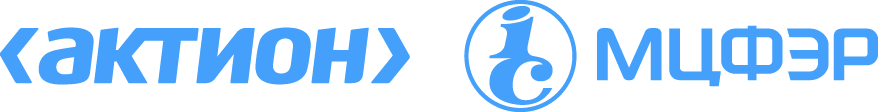 Время выполнения работы
3 часа 55 минут (235 минут) 


Для учеников с ОВЗ, детей-инвалидов и инвалидов – 5 часов 25 минут (325 минут)
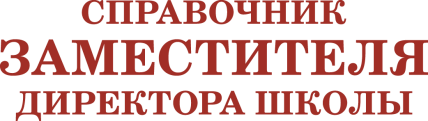 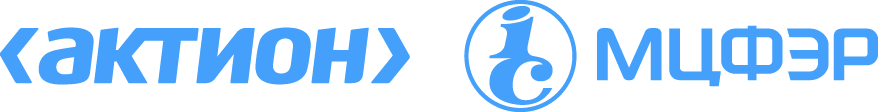 Дополнительное оборудование
Справочные материалы, которые выданы вместе с вариантом КИМ

Линейка
Не должна содержать справочную информацию
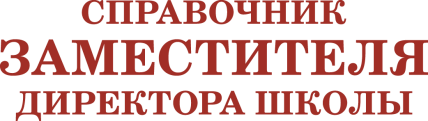 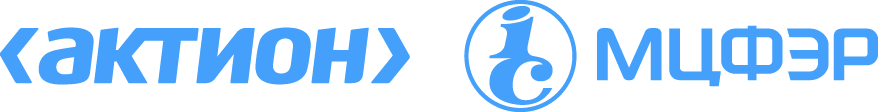 Первичный балл
Максимальный первичный балл – 31
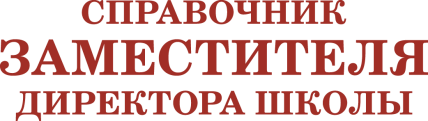 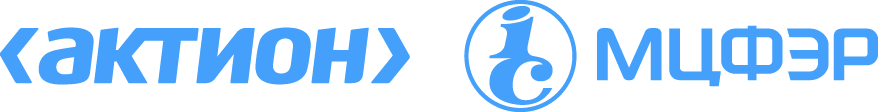 Содержательные разделыРаспределение заданий части 1
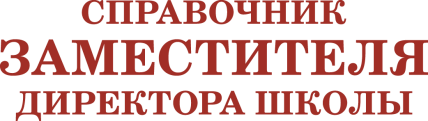 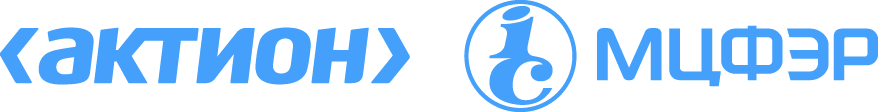 Содержательные разделыРаспределение заданий части 1
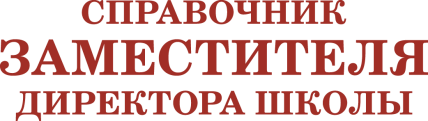 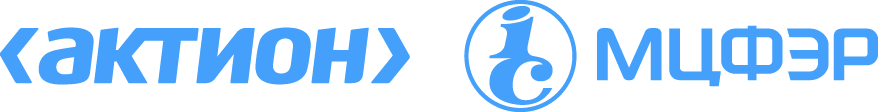 Содержательные разделыРаспределение заданий части 2
Количество заданий в содержательных разделах части 2 КИМ-2022, КИМ-2021 и КИМ-2020 не изменилось
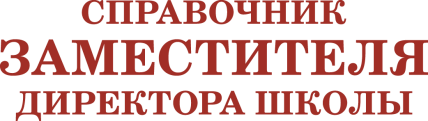 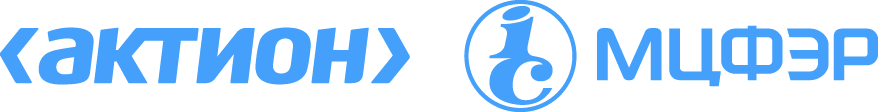 Задания
Экзаменационная работа содержит 25 заданий

№ 1-6, 8-12, 14-19 – Часть 1. Задания с кратким ответом в виде числа, последовательности цифр
Максимальное количество баллов – 17

№ 7 и 13 – Часть 1. Задания с выбором ответа
Максимальное количество баллов – 2
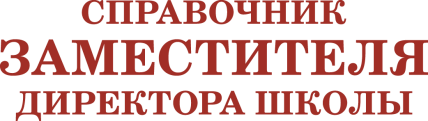 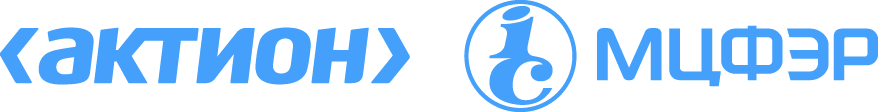 Задания
№ 20-25 – Часть 2. Задания с развернутым ответом
Максимальное количество баллов – 12
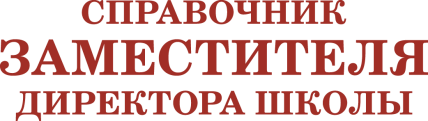 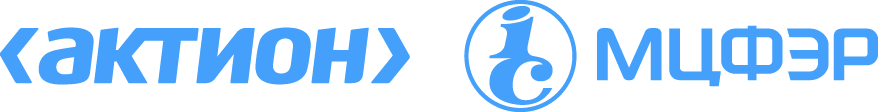 Задание №8
Вычисление и преобразование алгебраических выражений
Задание объединило №8 и 13 из КИМ-2020
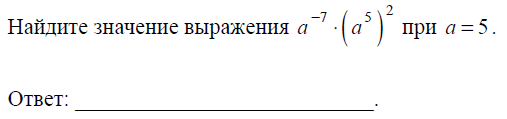 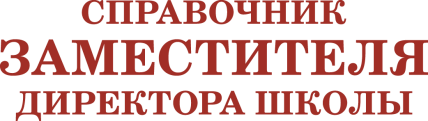 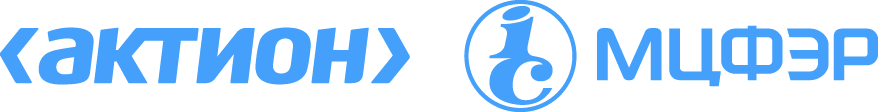 Задание №14
Применение знаний о последовательностях и прогрессиях в прикладных ситуациях
Задание заменило №12 в КИМ-2020, добавили практическое содержание
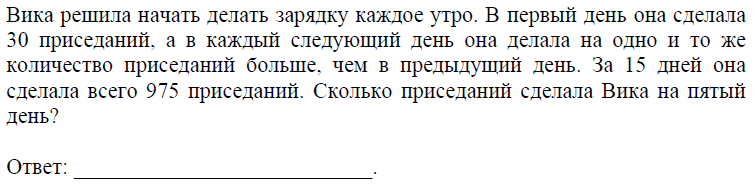 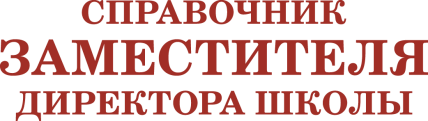 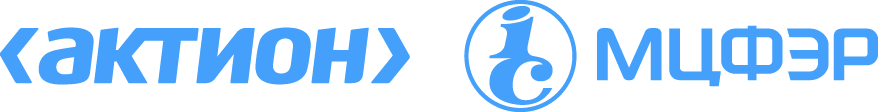 Сравнение КИМ-2022 с КИМ-2020
Задания, которые поменяли нумерацию:
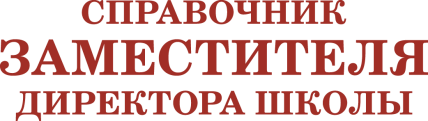 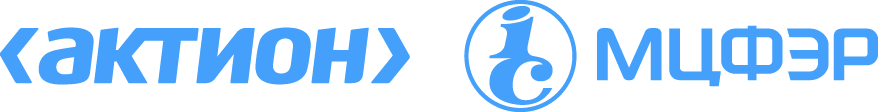 Сравнение КИМ-2022 с КИМ-2020
Задания, которые поменяли нумерацию:
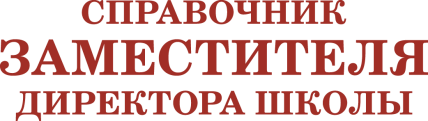 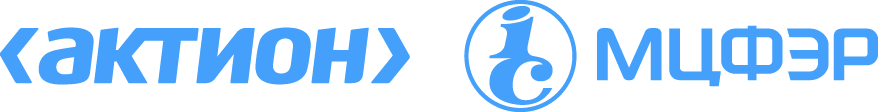